Synergy! A world where the tools communicate
Joshua “Jabra” Abraham
Rapid7 LLC
jabra@spl0it.org
jabra@rapid7.com
Fall 2009
Purpose of this talk
Raising the bar on pentesting
Build upon current tools
Leverage XML to automate pentesting tasks
Extract data for a correlation engine
What we are doing today
High-level overview of an improved process (COE)
Releasing several modules
2
Encourage developers to 
build tools with XML and APIs
3
Agenda (Intense 25 minutes)
Programming focused talk
A boat load of XML and parsers
Automating the “stupid” stuff…
Several new modules
4
Flow is Key
UNIX tools
Program
Shell script
Data processing
txt => manual
5
Add the Manual Aspect
Computers are good at doing specific tasks
Identifying Open Ports, Finding XSS and Bruteforcing passwords
Humans are good at doing non-specific task
Reasoning based on context
6
Level the playing field
All components are equal. However, some components are more equal than others.
We will focus on automated testing
7
Techniques
8
Programming Language
Sounds like Earl, but starts with a “P” 
The programming language is Perl
The following are NOT programming languages:
PERL, perl, Pearl
Cross Platform 
Built for Scripting and Object Orientation
Libraries = modules
Load a module:        use My::Module;
Docs
perldoc perl 
perldoc My::Module
9
Setup Phase
The rest of the talk will be all code!
Loading the following modules:

use Nikto::Parser;
use Dirbuster::Parser;
use Sslscan::Parser;
use Fierce::Parser;
use Net::Hostname;
10
Setup Phase
Creating parser objects:

my $np = new Nikto::Parser;
my $dp = new Dirbuster::Parser;
my $sp = new Sslscan::Parser;
my $fp = new Fierce::Parser;
11
Net::Hostname
Resolves Hostnames for IPv4 and IPv6

	my $h = Net::Hostname->new(hostname => “www.google.com”);  
    
    print $h->resolveIPv4 . “\n”;
#64.233.169.104 
    print $h->resolveIPv6 . “\n”;
#2001:4860:b002::68
12
Fierce (Network Reconnaissance tool)
Built to find IPs owned by your target
Version 1.0 built by Rsnake
Version 2.0 re-written by Jabra
Techniques
Enumerate DNS servers and check for Zone Transfer
Enumerate prefixes, extensions and subdomains
Virtual Host detection
Check for MX records and Wildcards
Reverse Lookups based on Hostnames
Range enumeration based on subnet
ARIN, ARPNIC, etc enumeration….
13
Fierce (Network Reconnaissance tool)
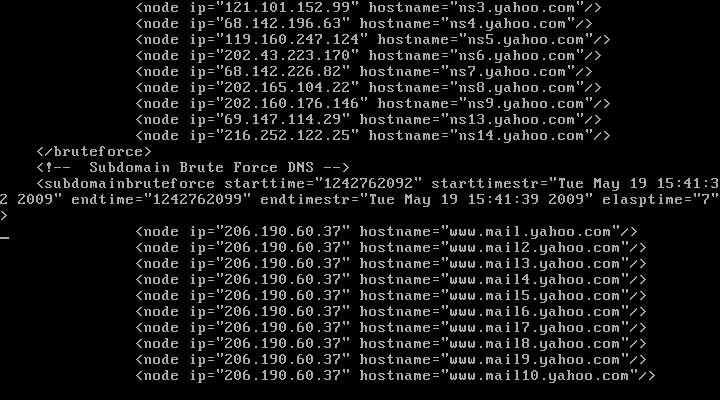 14
Fierce::Parser
Fierce has many output formats
TXT, HTML and XML
Parse Data from Fierce XML
15
Fierce::Parser
my $parser = $np->parse_file(‘google.xml’);
  my $node = $np->get_node(‘google.com’);
  my $bf = $node->bruteforce;

  print “Prefix Bruteforce:\n”;
  foreach my $n ( $bf->nodes ) {
      print “Hostname:\t” . $n->hostname . “\n”;
      print “IP:\t\t” . $n->ip . “\n”;
  }
16
Fierce::Parser
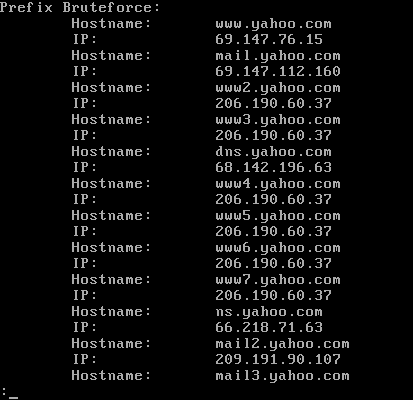 17
Dirbuster
Web Application Traversing
Identifying locations that do not require authorization
Runs on Linux, Windows and BSD
OWASP project!
New version has XML Output!
18
Dirbuster::Parser
my $parser = $dp->parse_file(‘dirbuster.xml’);
  my @results = $parser->get_all_results();
  
  print “Directories:\n”;
  foreach(@results) {
      print “Path“ . $_->path . “\n”;  
      print “Type“ . $_->type . “\n”;  
      print “Response “ . $_->response_code . “\n”;  
}
19
Dirbuster::Parser
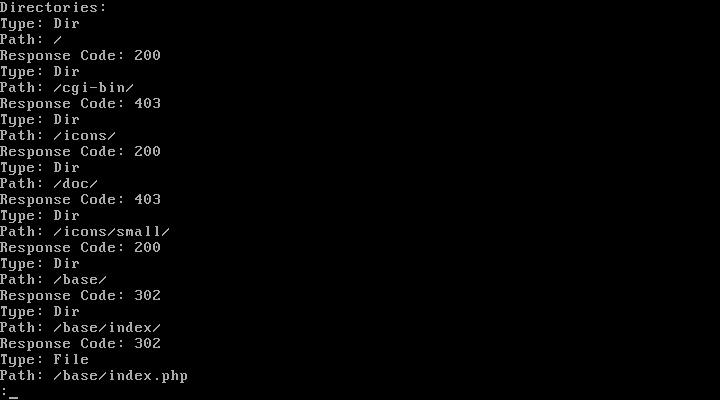 20
Encourage developers to 
build tools with XML and APIs
21
Sslscan
SSL Cipher testing
Similar to SSLDigger
Sslscan runs on Linux, Windows and BSD
XML Output
Supports both HTTPS and SMTP
22
Sslscan::Parser
my $parser = $sp->parse_file(‘domain.xml’);
  my $host = $parser->get_host(‘domain.com’);
  my $port = $host->get_port(‘443’);
  
  foreach my $i ( grep($_->status =~ /accepted/,   @{ $port->ciphers })  ) {
     print “sslversion “ . $i->sslversion . “\n”; 
     print “cipher “ . $i->cipher . “\n”; 
     print “bits “ . $i->bits . “\n”;    
  }
23
Sslscan::Parser
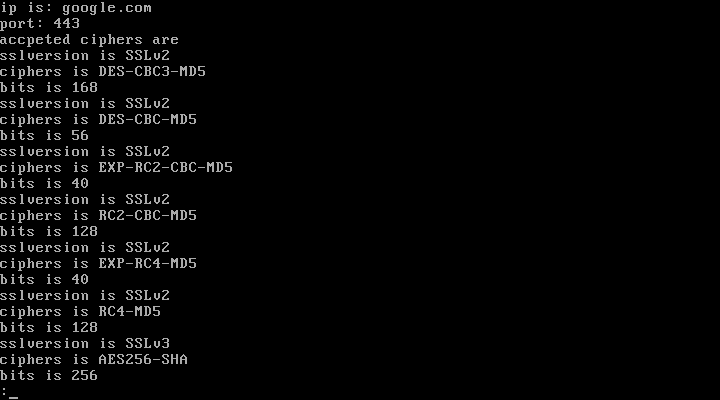 24
Nikto::Parser
Options for usage:
Scan and save XML for parsing later.
Scan and parse XML inline
25
Nikto::Parser
my $parser = $np->parse_file(‘nikto.xml’);
  my $h = $parser->get_host(‘127.0.0.1’);
  my $p = $h->get_port(’80’);

  print “Target is: “ . $h->ip . “:” . $p->port .  “\n”;
  print “Banner is: “ . $p->banner . “\n\n”;
  foreach my $v ( @{ $p->get_all_items(); } ) {
       print $v->description . “\n\n”;
  }
26
Nikto::Parser
27
Results
Nikto::Parser – parse Nikto data
Sslscan::Parser – parse Sslscan data
Fierce::Parser – parse Fierce data
Dirbuster::Parser – parse Dirbuster data
Net::Hostname – resolve hostnames 

All code will be available at: 
http://spl0it.org
28
Summary
Extracting Data for the Central Storage Engine…
Many tools, we have the choice how
Shell scripts, XML Parsers or manually
29
Encourage developers to 
build tools with XML and APIs
30
Contact Information
Joshua “Jabra” Abraham
jabra@spl0it.org
jabra@rapid7.com

http://spl0it.wordpress.com
http://spl0it.org/files/talks/appsec09
(Final version of the slides, demos and code)
31